Velkommen
14. januar 2023
1
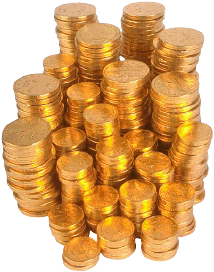 Økonomi:

Udgifter til K-afdeling			2,3 millioner

Kontingent K-hold						14%	

Tilskud og puljer Køge Kommune		   	                12%

Sponsorer					                 	3%

Køge Open – Køge Festuge – Sponsorstævne…		                 30%

TILSKUD FRA KLUBBENS BREDDEAFDELING			41%
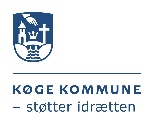 14. januar 2023
3
ErhvervssponsoraterSponsorstævne 11. marts 2023
Fakta om Køge Svømmeklub:
Med knap 2.000 medlemmer er Køge Svømmeklub kommunens største enkeltstrenget idrætsklub i Køge
Der er årligt 120.000 besøgende i Herfølge Svømmehal 
Klubbens hjemmeside har årligt 100.000 besøgende
Klubben er etableret i 1970

Sponsoraterne der går ubeskåret til konkurrenceafdelingen er afgørende for at konkurrencesvømmerne kan kommer på træningslejre samt deltage i stævner osv.
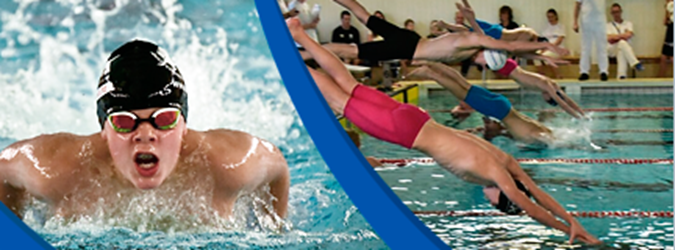 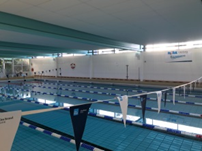 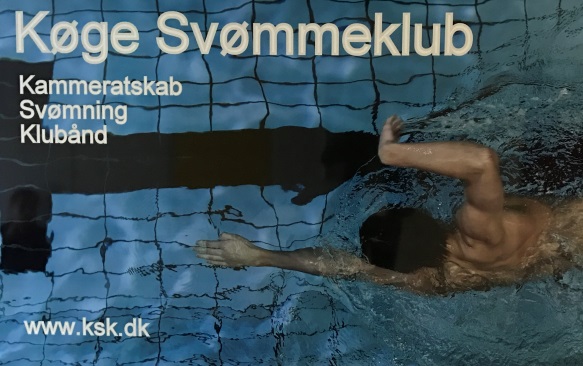 14. januar 2023
4
[Speaker Notes: Lad os bare være åbne og ærlige…..det handler alene om ussel mammon….
Penge i klub kassen. Tror på at vi har verdens bedste produkt –  Det er dyrt at fostre morgendagens stjerner!]
Erhvervssponsorater
Bronze
Sponsoren annonceres under sponsorstævnet med navn og evt. slogan.
Sponsorens navn og logo eksponeres på helsides annoncen i Køge onsdag efter sponsorstævnet 
Bronze – sponsorat minimum 550 kr.- enten ved et fast beløb eller et øre pr. meter.
Sølv
Sponsoren annonceres under sponsorstævnet med navn og evt. slogan.
Sponsorens navn og logo eksponeres på helsides annoncen i Køge onsdag efter sponsorstævnet 
Sponsoren eksponeres med navn og logo i 12 mdr. på stor plakat/skilt i klubhus og forhal, hvor der årligt er 120.000 besøgende
Sølv – sponsorat minimum 1.500 kr. enten ved et fast beløb eller et øre pr. meter.
Platin
Sponsoren annonceres under sponsorstævnet med navn og evt. slogan.
Sponsorens navn og logo eksponeres på helsides annoncen i Køge onsdag efter sponsorstævnet 
Sponsoren eksponeres med navn og logo i 12 mdr. på stor plakat/skilt i klubhus og forhal, hvor der årligt er 120.000 besøgende.
Sponsoren eksponeres i 12 mdr. med navn og logo på ksk.dk der har 100.000 besøgende om året.
Sponsoren får eget stort skilt i 12 mdr. i svømmehallen. 
Platin–sponsorat minimum 5.000 kr. enten ved et fast beløb eller et øre pr. meter.
Guld
Sponsoren annonceres under sponsorstævnet med navn og evt. slogan.
Sponsorens navn og logo eksponeres på helsides annoncen i Køge onsdag efter sponsorstævnet 
Sponsoren eksponeres med navn og logo i 12 mdr. på stor plakat/skilt i klubhus og forhal, hvor der årligt er 120.000 besøgende.
Sponsoren eksponeres i 12 mdr. med navn og logo på ksk.dk der har 100.000 besøgende om året.
Guld– sponsorat minimum 2.500 kr. enten ved et fast beløb eller et øre pr. meter.
Gaver & gavekortPlan B
Så mange som muligt 
Sponsoren får flere kunder
Vi får mere at sælge i vores tombola
Målsætning 2023
450.000,- netto.
Sidste år landede vi 405.000,- netto.
Minimum 5 kontrakter pr. svømmer – eller værdi svarene til et Platin sponsorat (5.000kr)
14. januar 2023
7
[Speaker Notes: 450.000 på bunden EFTER vores udgifter til skilte, præmier, U-Inddrevet midler ect
505.000 sidste år. Dvs det koster 85.000 at lave sponsor-svøm…….OG det gør det så alligevel ikke….]
HoldkonkurrencenPræmie: 2.500kr til en holdaktivitet
Hvis holdet opnår minimum :
A		110.000kr
B		135.000kr
C		90.000kr
D		110.000kr
Delfin	50.000kr
14. januar 2023
8
Individuel konkurrence:Flest NYE ERHVERS sponsorater Præmie: Gavekort 2.500kr til Svømmespecialisten
14. januar 2023
9
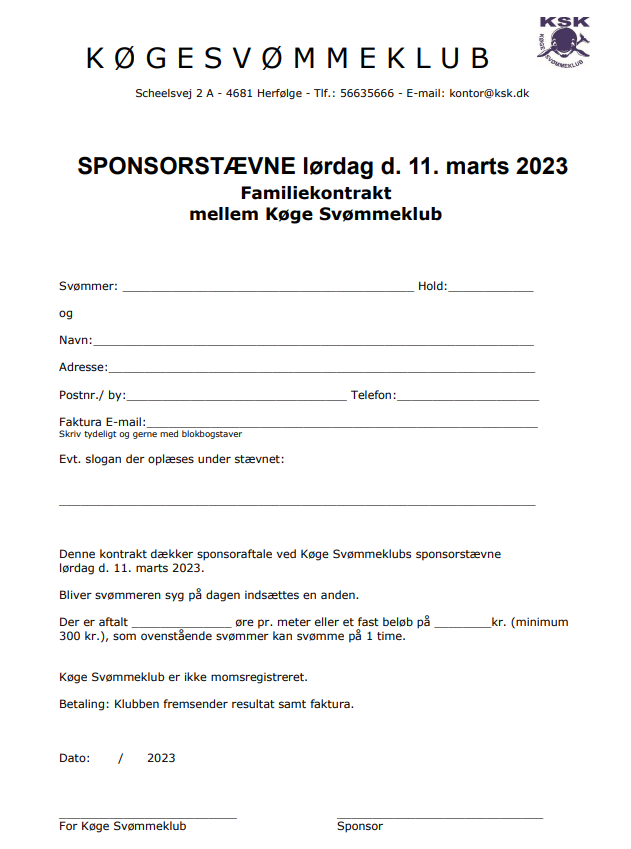 14. januar 2023
10
[Speaker Notes: FOKUS på mail adresser –vi forsøger at fremsende faktura vi mail – INGEN spam og/eller markedsførings shit, efterfølgene]
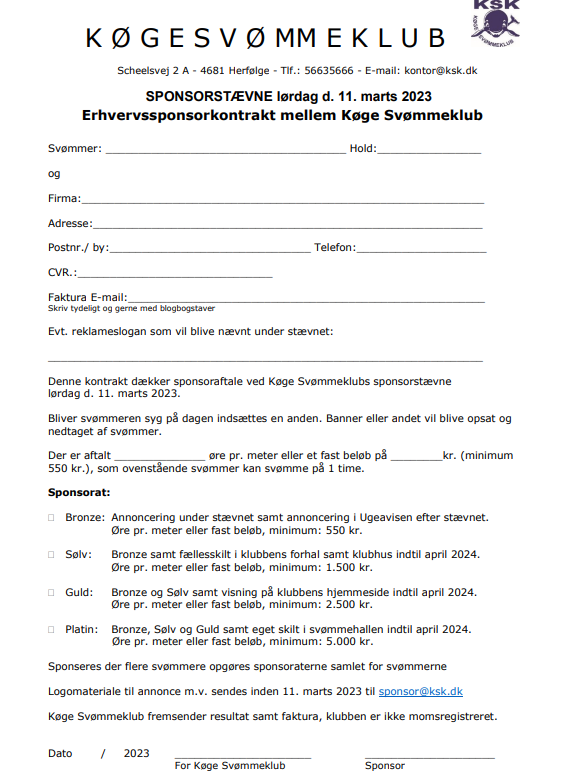 14. januar 2023
11
[Speaker Notes: FOKUS på mail adresser –vi forsøger at fremsende faktura vi mail – INGEN spam og/eller markedsførings shit, efterfølgene]
Her finder du kontrakterne:www.ksk.dk
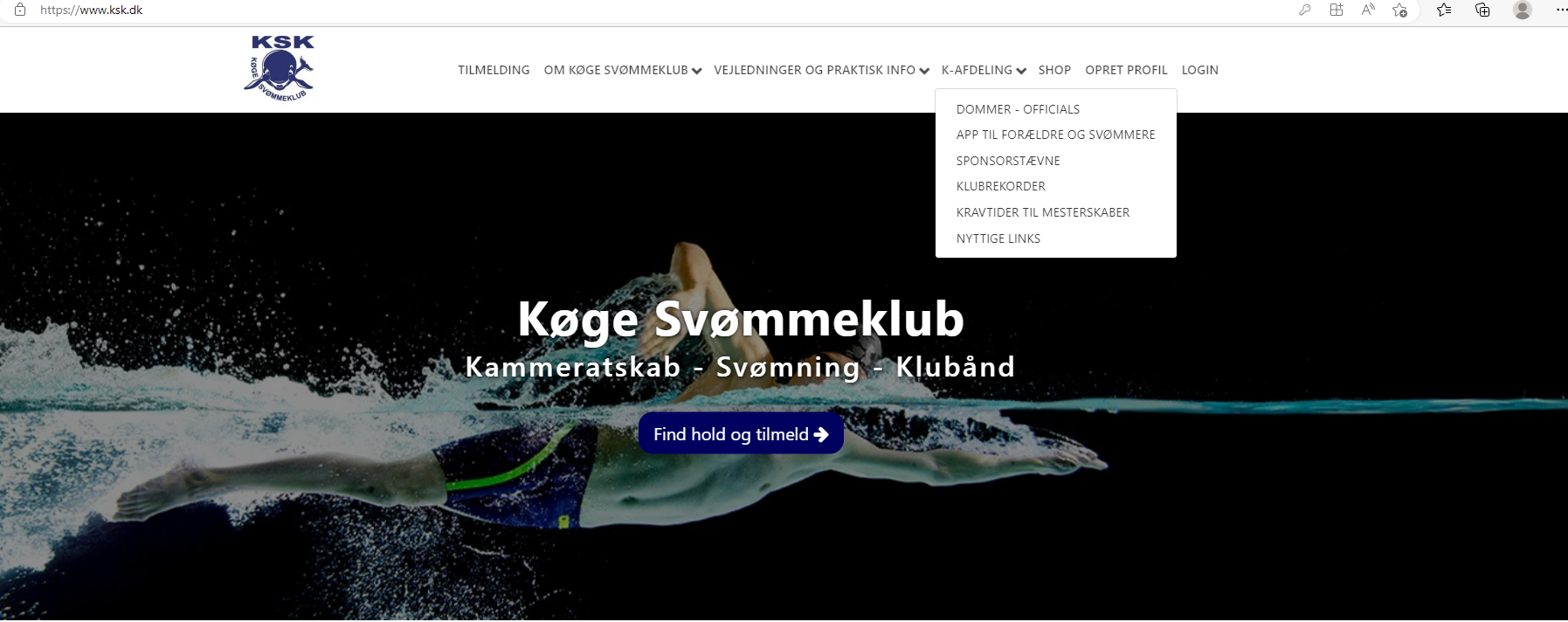 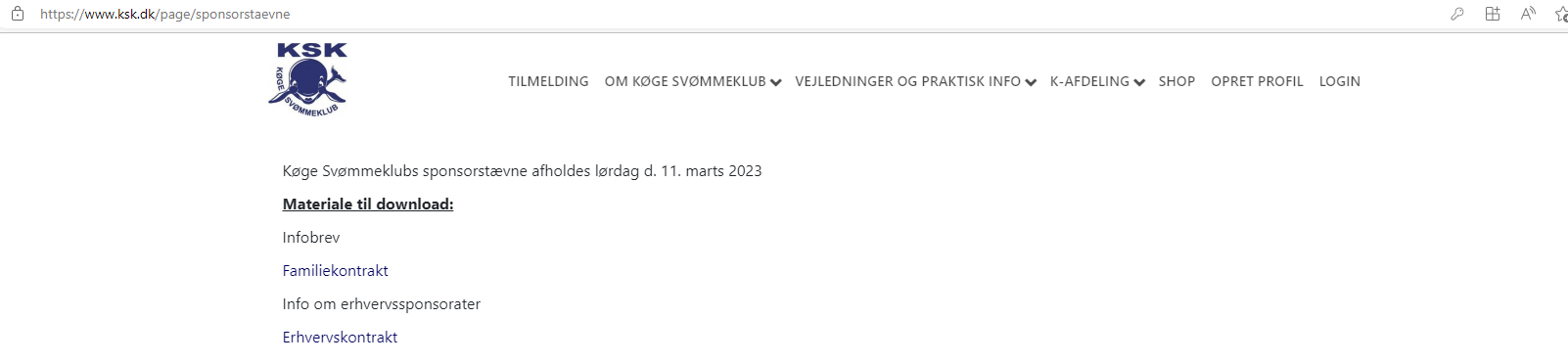 14. januar 2023
12
Hvilke sponsorer er optaget?
www.ksk.dk
Hvor skal kontrakter afleveres?
Som billede eller pdf på: 

Sponsor@ksk.dk
14. januar 2023
14
Find sponsorer
Dér hvor du handler, spiser, bruger penge…
Læge, skole, tandlæge mm
Håndværkere
Familie – i bred forstand
Naboer
Netværk
Tag avisen med
Skub til svømmeren
14. januar 2023
15
Fastholdelse af sponsorer
Personlig tak
Nu har vi gjort …..
Nu har vi været på…
XX- har nu kvalificeret sig til….. Tak til sponsor…..
Postkort
Fortæl, når du bruger en sponsor
Bag kager
Print billeder
Invitér sponsor
Tag billede med svømmer og slå op på Facebook
14. januar 2023
16
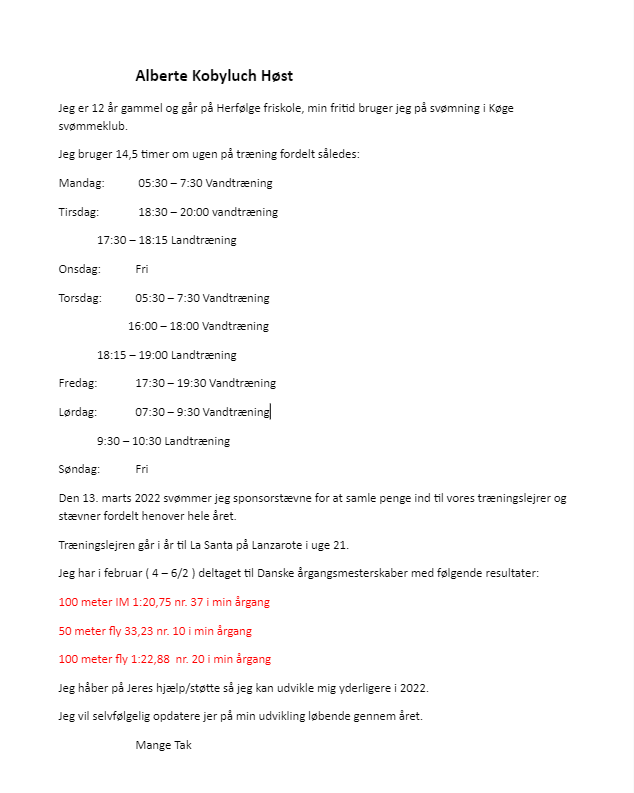 14. januar 2023
17
Spørgsmål eller brug for hjælp til at komme i gang:
Sponsor@ksk.dk  
Frank Kobyluch Høst på Messenger
Susanne på 30703380
Anker på 61946383
14. januar 2023
18
God jagt 
14. januar 2023
19
Tidsplan for den 13. marts
Delfin	12:15	13:15
D-hold	13:30	14:30
C		14:45	15:45
B		16:00	17:00
A		17:15	18:15
14. januar 2023
20